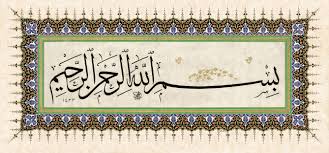 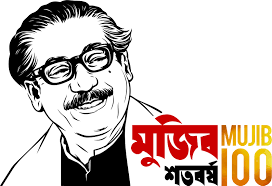 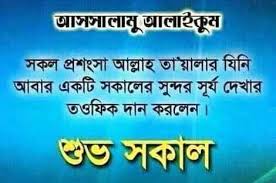 [Speaker Notes: মো: রোকন উদ্দীন, হাফছা মজুমদার মহিলা ডিগ্রী কলেজ,জকিগন্জ,সিলেট। মোবাইল: ০১৭৫১২৩২১৯৮]
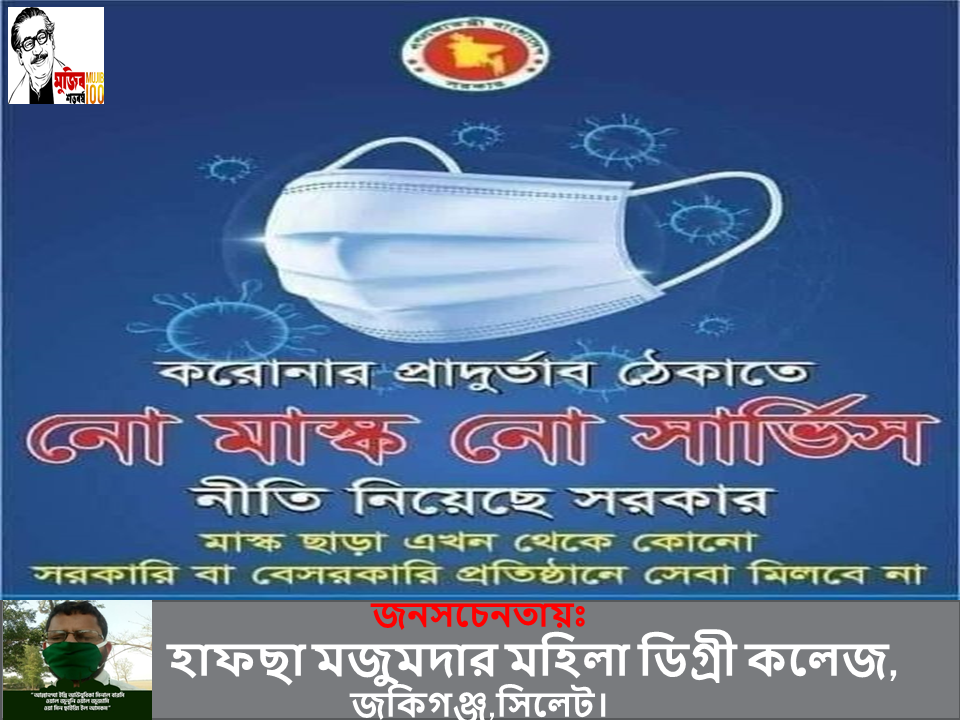 [Speaker Notes: মো: রোকন উদ্দীন, হাফছা মজুমদার মহিলা ডিগ্রী কলেজ,জকিগন্জ,সিলেট। মোবাইল: ০১৭৫১২৩২১৯৮]
শিক্ষক পরিচিতি
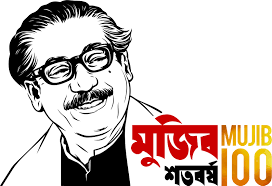 মো: রোকন উদ্দীন
                      বি এ (অনার্স), এমএ
           প্রভাষক
হাফছা মজুমদার মহিলা ডিগ্রী কলেজ
 জকিগন্জ,সিলেট।
মোবাইল: ০১৭৫১২৩২১৯৮
ইমেইল: rokunuddin1983@gmail.com
শিক্ষক বাতায়ন: mdrokun985@gmail.com
FB: Rokun bin hamid
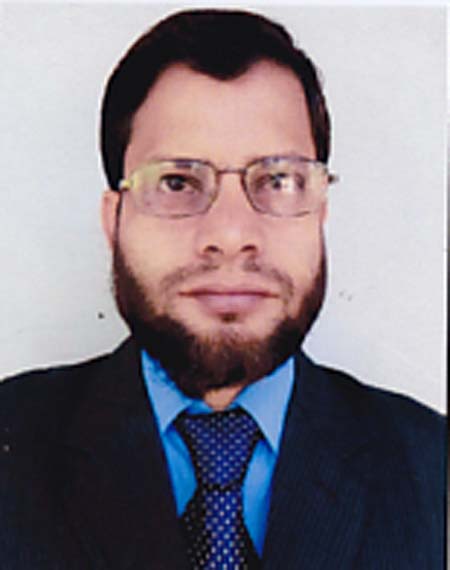 [Speaker Notes: মো: রোকন উদ্দীন, হাফছা মজুমদার মহিলা ডিগ্রী কলেজ,জকিগন্জ,সিলেট। মোবাইল: ০১৭৫১২৩২১৯৮]
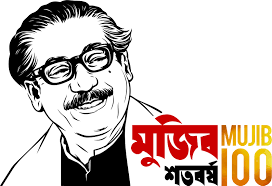 পাঠ পরিচিতি
বিষয়ঃ ইসলামের ইতিহাস ও সংস্কৃতি(২য়পত্র)
শ্রেণিঃ দ্বাদশ
অধ্যায়ঃ দ্বিতীয়
পাঠের শিরোণামঃ 
তুঘলক বংশ
সময়ঃ ৫০ মিনিট
তারিখঃ ২৪.০২.২০২১
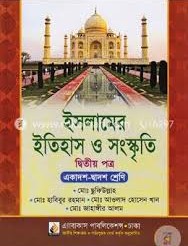 [Speaker Notes: মো: রোকন উদ্দীন, হাফছা মজুমদার মহিলা ডিগ্রী কলেজ,জকিগন্জ,সিলেট। মোবাইল: ০১৭৫১২৩২১৯৮]
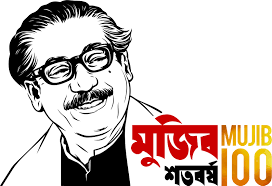 পূর্ব জ্ঞান যাচাই…..
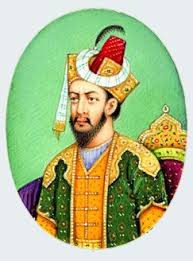 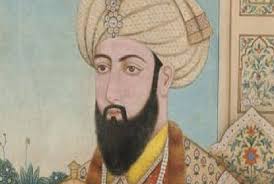 [Speaker Notes: মো: রোকন উদ্দীন, হাফছা মজুমদার মহিলা ডিগ্রী কলেজ,জকিগন্জ,সিলেট। মোবাইল: ০১৭৫১২৩২১৯৮]
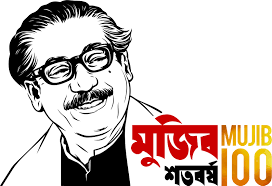 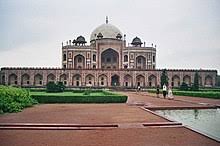 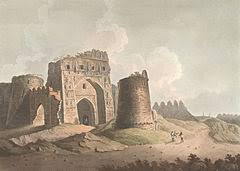 [Speaker Notes: মো: রোকন উদ্দীন, হাফছা মজুমদার মহিলা ডিগ্রী কলেজ,জকিগন্জ,সিলেট। মোবাইল: ০১৭৫১২৩২১৯৮]
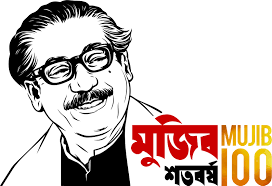 আজকের  পাঠের বিষয়------
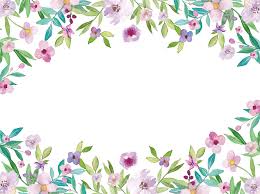 সুলতান 
ফিরোজ শাহ তুঘলকের রাজত্বকাল
[Speaker Notes: মো: রোকন উদ্দীন, হাফছা মজুমদার মহিলা ডিগ্রী কলেজ,জকিগন্জ,সিলেট। মোবাইল: ০১৭৫১২৩২১৯৮]
শিখন ফল
এই পাঠশেষে শিক্ষার্থীরা…
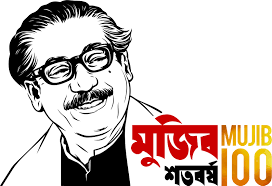 ১.সুলতান ফিরোজ শাহ তুঘলকের পরিচয় বলতে পারবে;
২.সুলতান ফিরোজ শাহ তুঘলকের অভিযানসমূহ ব্যাখ্যা করতে পারবে;
৩.সুলতান ফিরোজ শাহ তুঘলকের শাসনব্যবস্থা ব্যাখ্যা করতে পারবে;
৪.সুলতান ফিরোজ শাহ তুঘলকের জনকল্যাণমূলক কার্যাবলি বিশ্লেষণ করতে পারবে।
[Speaker Notes: মো: রোকন উদ্দীন, হাফছা মজুমদার মহিলা ডিগ্রী কলেজ,জকিগন্জ,সিলেট। মোবাইল: ০১৭৫১২৩২১৯৮]
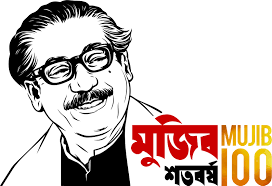 সুলতান ফিরোজ শাহ তুঘলকের পরিচয়
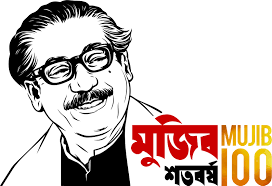 উড়িষ্যা অভিযান
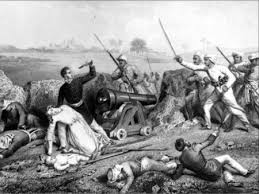 [Speaker Notes: মো: রোকন উদ্দীন, হাফছা মজুমদার মহিলা ডিগ্রী কলেজ,জকিগন্জ,সিলেট। মোবাইল: ০১৭৫১২৩২১৯৮]
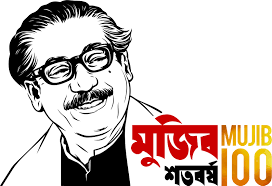 একডালা দুর্গ অভিযান
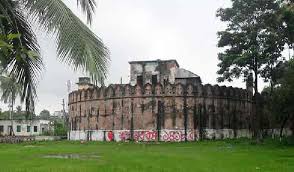 [Speaker Notes: মো: রোকন উদ্দীন, হাফছা মজুমদার মহিলা ডিগ্রী কলেজ,জকিগন্জ,সিলেট। মোবাইল: ০১৭৫১২৩২১৯৮]
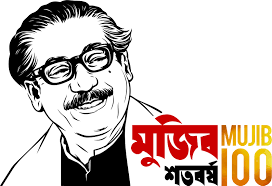 নাগরকোট বিজয় ও সিন্ধু অভিযান
নাগরকোট
সিন্ধু
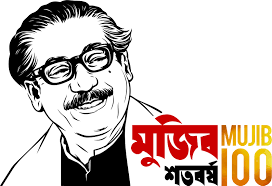 জনকল্যাণমূলক প্রতিষ্ঠান
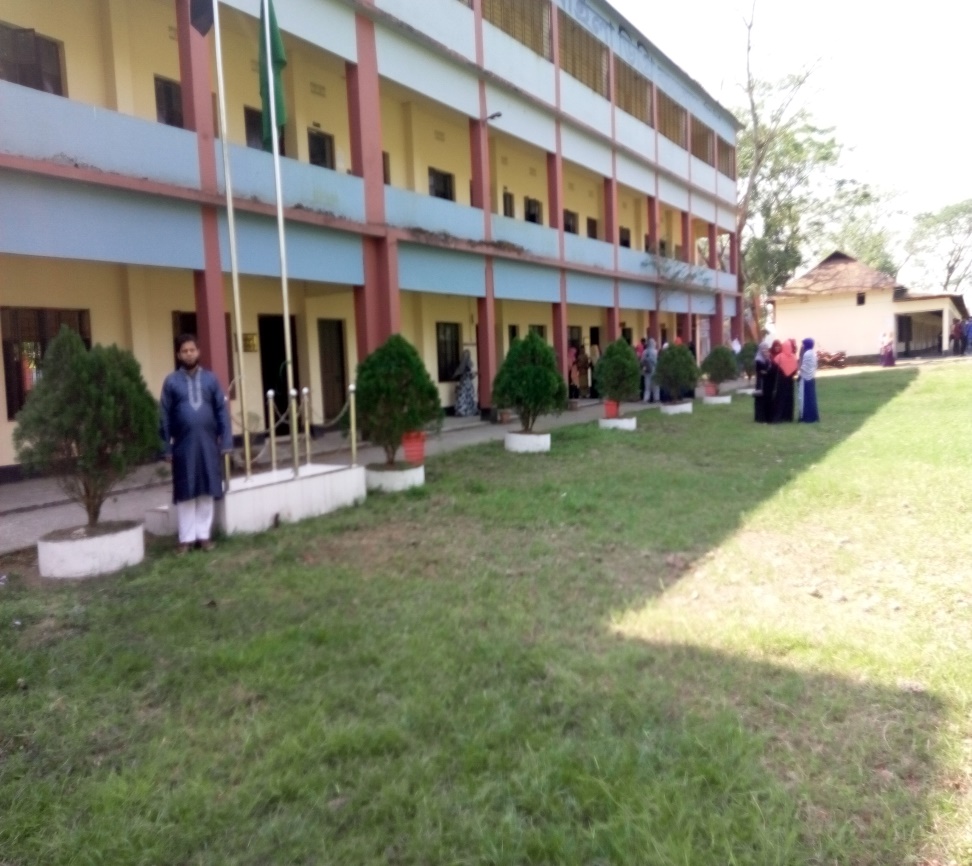 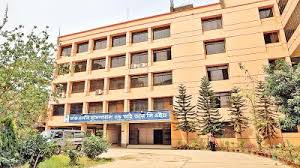 কলেজ
হাসপাতাল
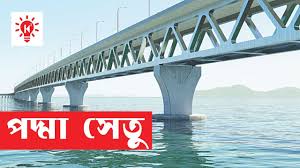 [Speaker Notes: মো: রোকন উদ্দীন, হাফছা মজুমদার মহিলা ডিগ্রী কলেজ,জকিগন্জ,সিলেট। মোবাইল: ০১৭৫১২৩২১৯৮]
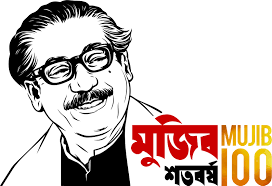 এতিমখানা
শিল্প কারখানা
[Speaker Notes: মো: রোকন উদ্দীন, হাফছা মজুমদার মহিলা ডিগ্রী কলেজ,জকিগন্জ,সিলেট। মোবাইল: ০১৭৫১২৩২১৯৮]
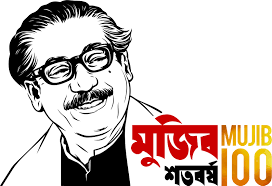 সমর  অভিযান বিদ্রোহ দমন
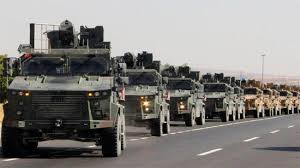 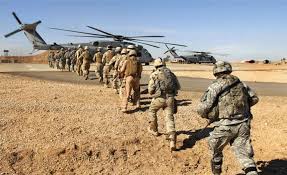 [Speaker Notes: মো: রোকন উদ্দীন, হাফছা মজুমদার মহিলা ডিগ্রী কলেজ,জকিগন্জ,সিলেট। মোবাইল: ০১৭৫১২৩২১৯৮]
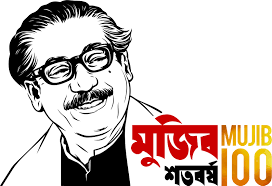 দাস বিভাগ
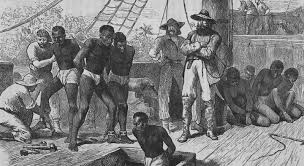 [Speaker Notes: মো: রোকন উদ্দীন, হাফছা মজুমদার মহিলা ডিগ্রী কলেজ,জকিগন্জ,সিলেট। মোবাইল: ০১৭৫১২৩২১৯৮]
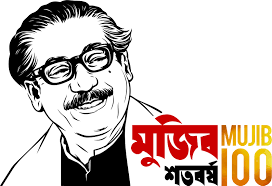 কর বিভাগ
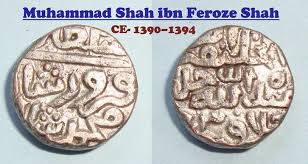 [Speaker Notes: মো: রোকন উদ্দীন, হাফছা মজুমদার মহিলা ডিগ্রী কলেজ,জকিগন্জ,সিলেট। মোবাইল: ০১৭৫১২৩২১৯৮]
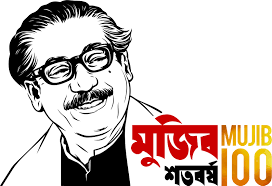 সামরিক বিভাগ
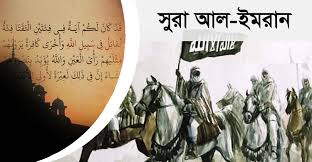 [Speaker Notes: মো: রোকন উদ্দীন, হাফছা মজুমদার মহিলা ডিগ্রী কলেজ,জকিগন্জ,সিলেট। মোবাইল: ০১৭৫১২৩২১৯৮]
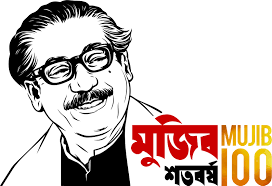 বিচার প্রশাসন
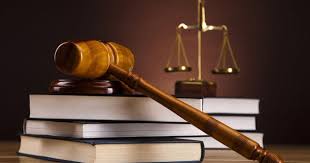 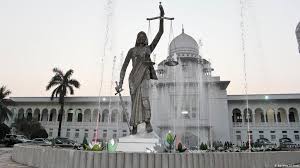 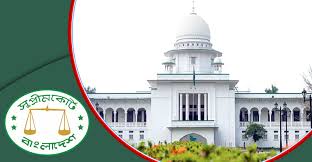 [Speaker Notes: মো: রোকন উদ্দীন, হাফছা মজুমদার মহিলা ডিগ্রী কলেজ,জকিগন্জ,সিলেট। মোবাইল: ০১৭৫১২৩২১৯৮]
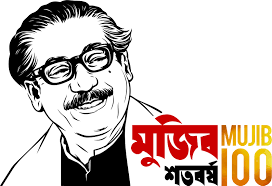 ধর্মীয় নীতি
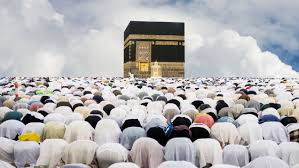 [Speaker Notes: মো: রোকন উদ্দীন, হাফছা মজুমদার মহিলা ডিগ্রী কলেজ,জকিগন্জ,সিলেট। মোবাইল: ০১৭৫১২৩২১৯৮]
কালিঞ্জর দুর্গ অবরোধ
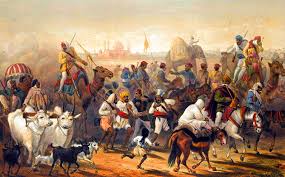 [Speaker Notes: মো: রোকন উদ্দীন, হাফছা মজুমদার মহিলা ডিগ্রী কলেজ,জকিগন্জ,সিলেট। মোবাইল: ০১৭৫১২৩২১৯৮]
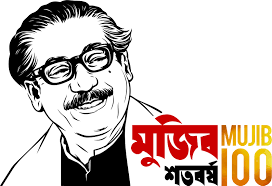 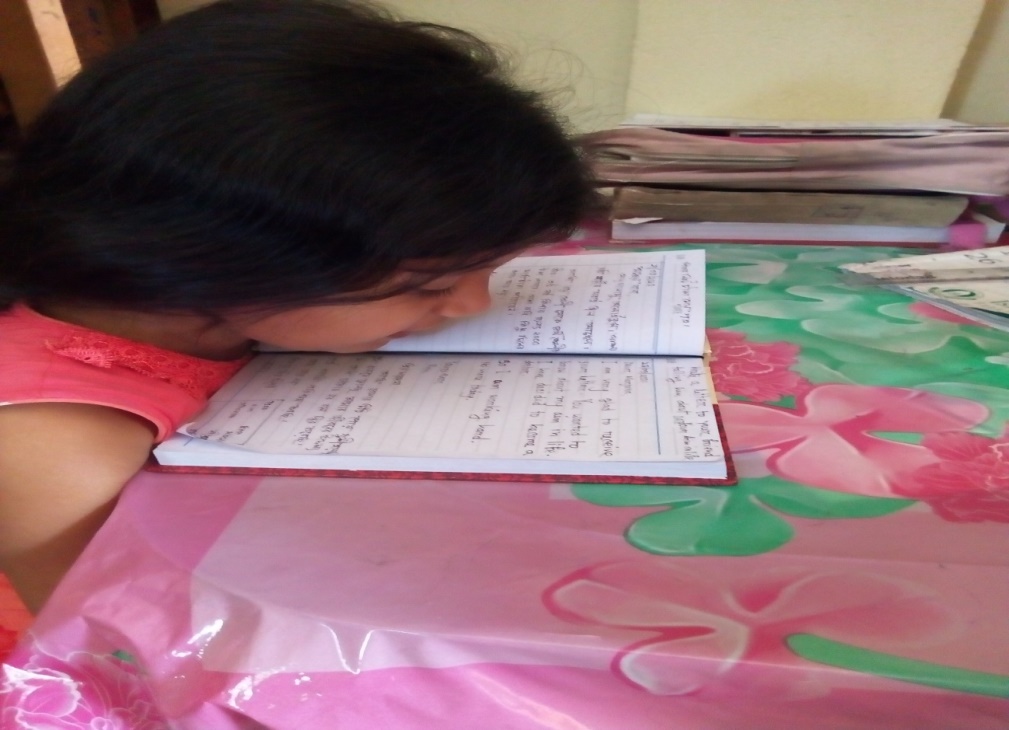 একক কাজ
প্রশ্ন: সুলতান ফিরোজ শাহ তুঘলকের ঋণ মওকুফ সম্পর্কে লিখ ।
[Speaker Notes: মো: রোকন উদ্দীন, হাফছা মজুমদার মহিলা ডিগ্রী কলেজ,জকিগন্জ,সিলেট। মোবাইল: ০১৭৫১২৩২১৯৮]
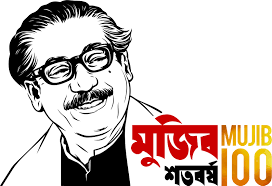 দলগত কাজ
ক-দল
সুলতান ফিরোজ শাহ তুঘলকের অভিযানসমূহের নাম লিখ।
খ=দল 
 সুলতান ফিরোজ শাহ তুঘলকের জনকল্যাণমূলক কার্যাবলি লিখ।
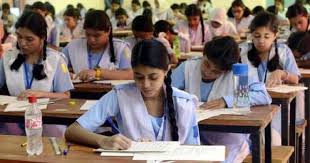 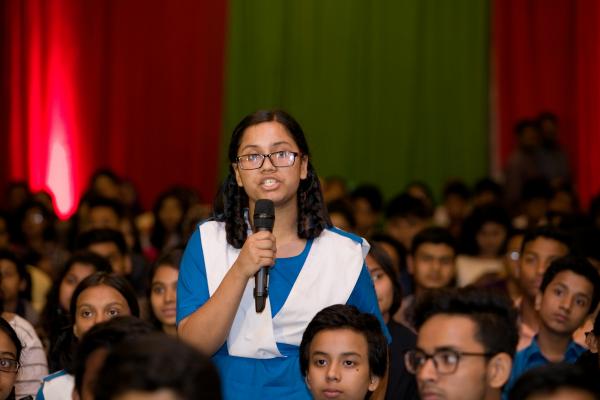 [Speaker Notes: মো: রোকন উদ্দীন, হাফছা মজুমদার মহিলা ডিগ্রী কলেজ,জকিগন্জ,সিলেট। মোবাইল: ০১৭৫১২৩২১৯৮]
মুল্যায়ন
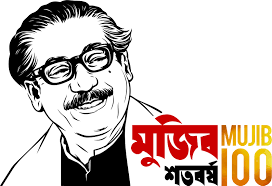 সুলতান ফিরোজ শাহ তুঘলকের কয় ধরনের কর বিলোপ করেন?
 সুলতান ফিরোজ শাহ তুঘলকের উপাধি কি ছিল?
সুলতান ফিরোজ শাহ তুঘলকের স্বাস্থ্যসেবার যে প্রতিষ্ঠান স্থাপন করেন তার নাম কি?
মুহাম্মদ বিন তুঘলকের স্মৃতি রক্ষার্থে ফিরোজ শাহের নির্মিত শহরের নাম কী?
[Speaker Notes: মো: রোকন উদ্দীন, হাফছা মজুমদার মহিলা ডিগ্রী কলেজ,জকিগন্জ,সিলেট। মোবাইল: ০১৭৫১২৩২১৯৮]
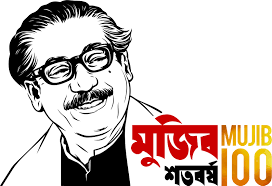 মুল্যায়ন  সমাধান
১. উত্তর: ২৩ প্রকার কর ।
২. উত্তর: মাতামহীসুলভ 
৩. উত্তর: 'দার উস সেফা' বিমারিস্তান বা সিফাখানা। 
৪. উত্তর: জৈনপুর।
[Speaker Notes: মো: রোকন উদ্দীন, হাফছা মজুমদার মহিলা ডিগ্রী কলেজ,জকিগন্জ,সিলেট। মোবাইল: ০১৭৫১২৩২১৯৮]
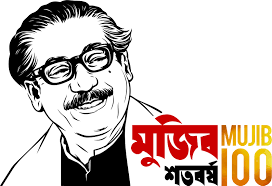 বাড়ির কাজ-  প্রশ্নঃ সুলতান ফিরোজ শাহ তুঘলকের কোন কোন কার্যাবলি বর্তমানে বিদ্যমান আছে লিখে নিয়ে আসবে?
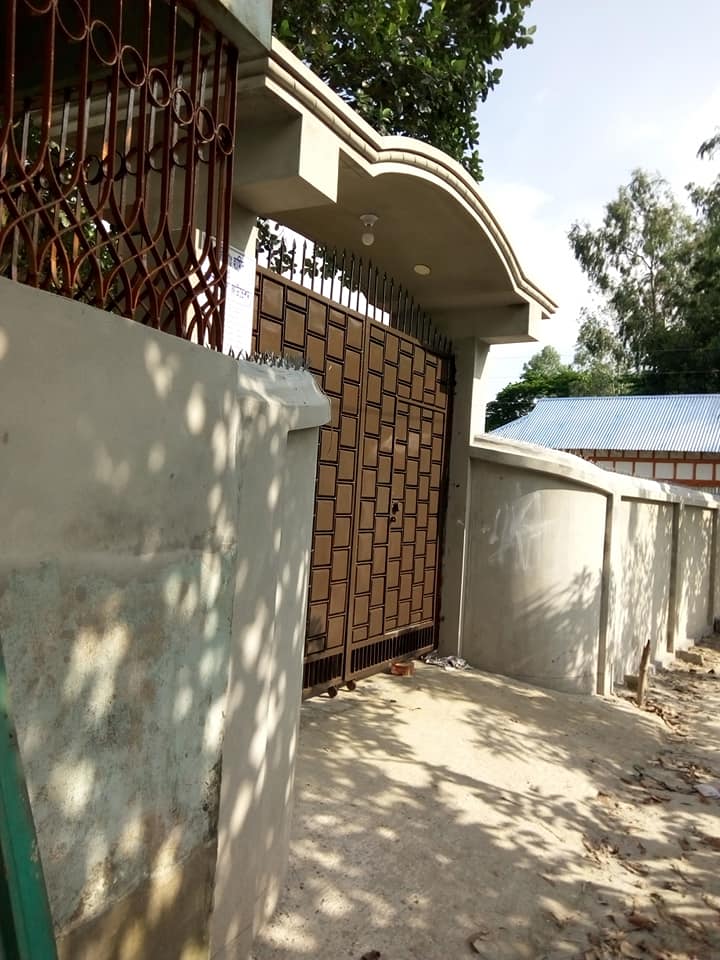 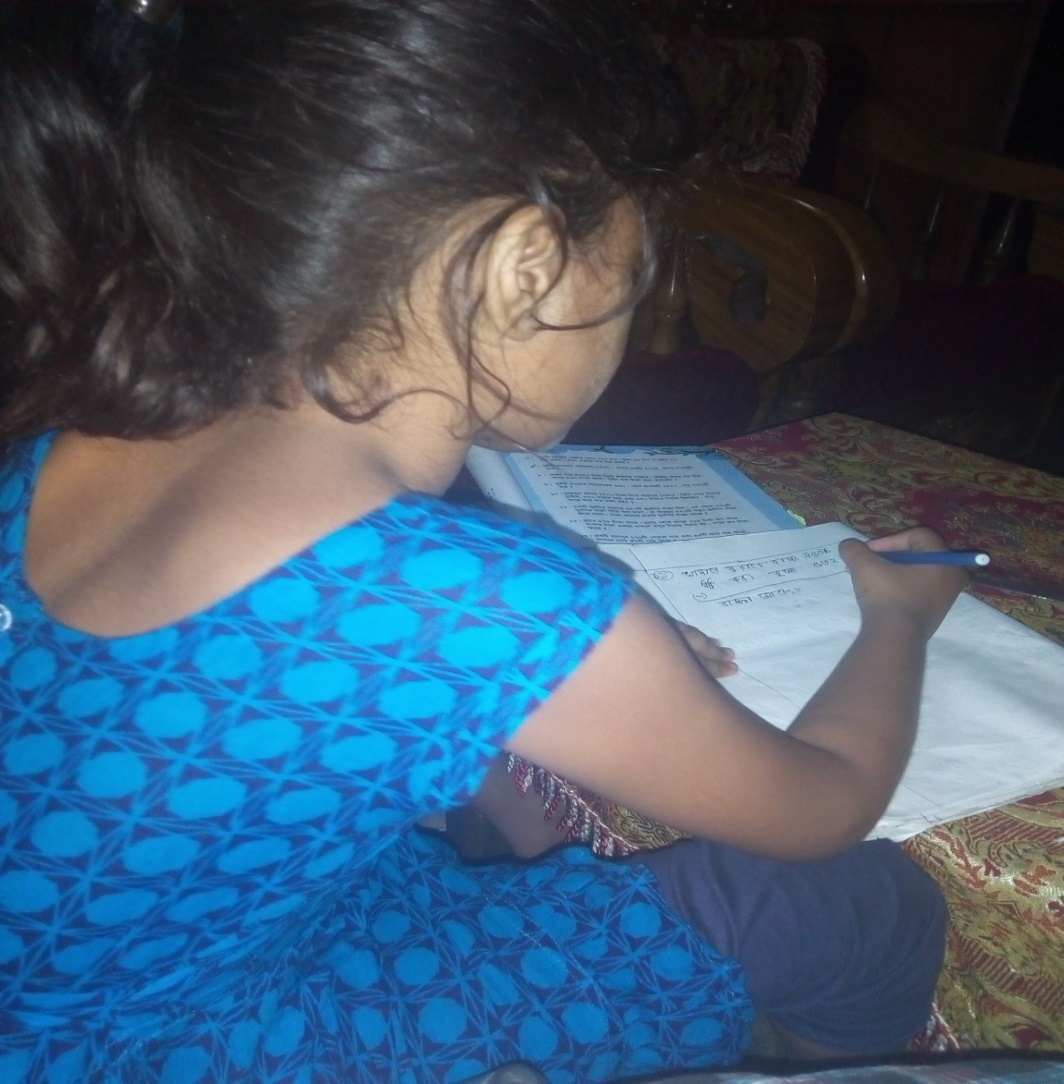 [Speaker Notes: মো: রোকন উদ্দীন, হাফছা মজুমদার মহিলা ডিগ্রী কলেজ,জকিগন্জ,সিলেট। মোবাইল: ০১৭৫১২৩২১৯৮]
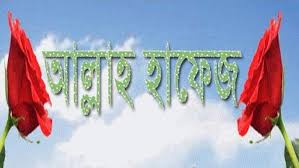 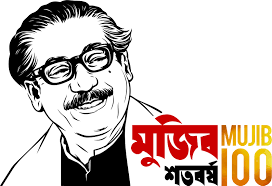 আল্লাহ হাফেজ
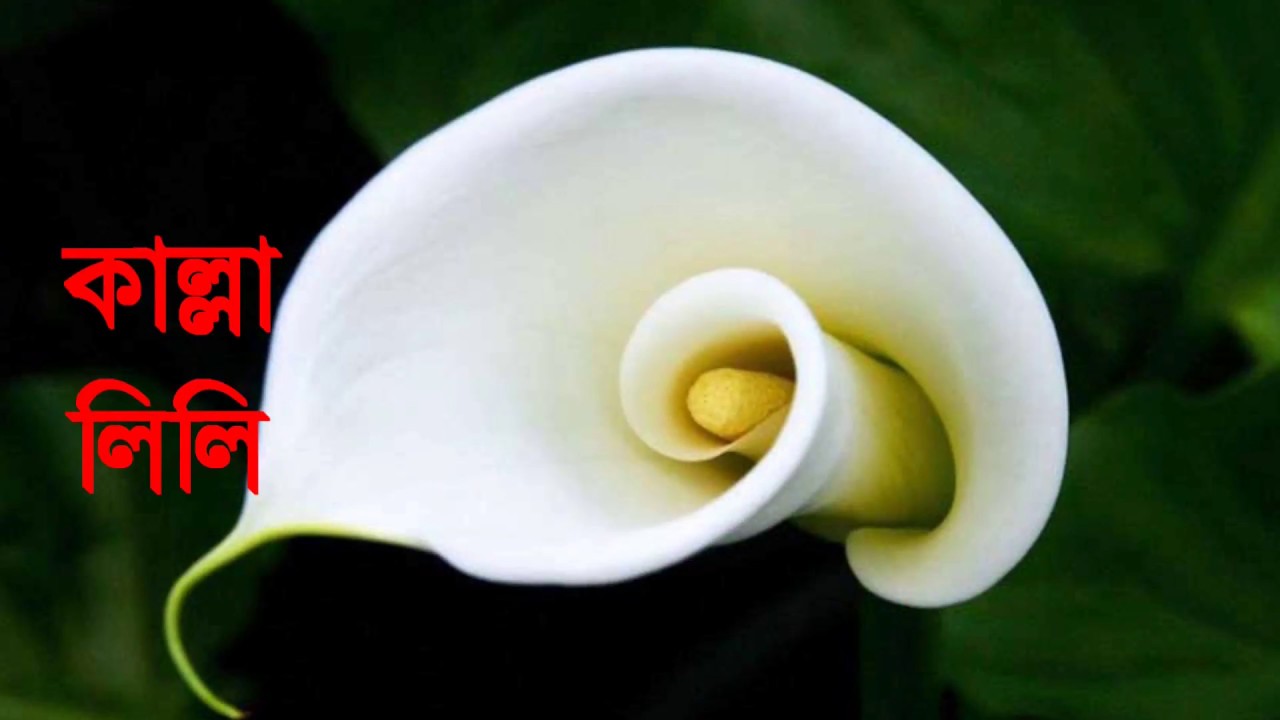 [Speaker Notes: মো: রোকন উদ্দীন, হাফছা মজুমদার মহিলা ডিগ্রী কলেজ,জকিগন্জ,সিলেট। মোবাইল: ০১৭৫১২৩২১৯৮]